ScienceDirect高级检索功能及使用视频、说明发现路径
1.ScienceDirect高级检索功能基本功能
1. 打开ScienceDirect网页 https://www.sciencedirect.com/
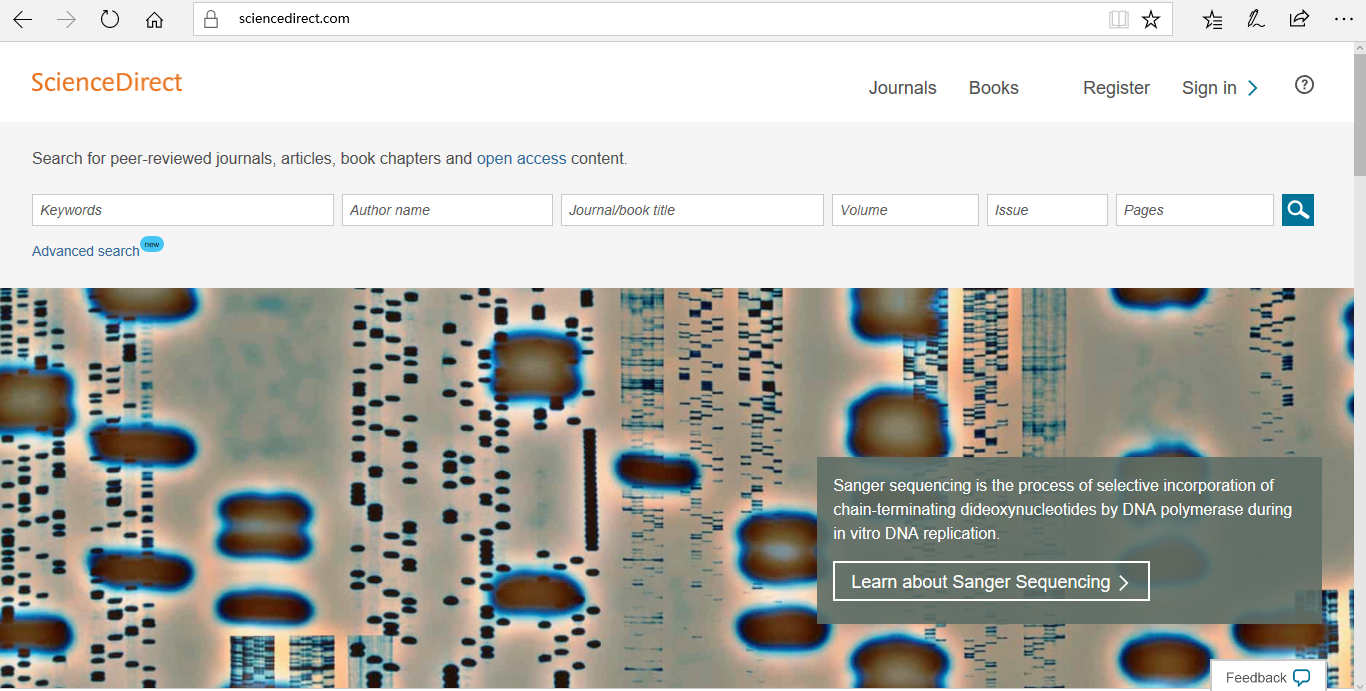 1. 打开ScienceDirect网页 https://www.sciencedirect.com/
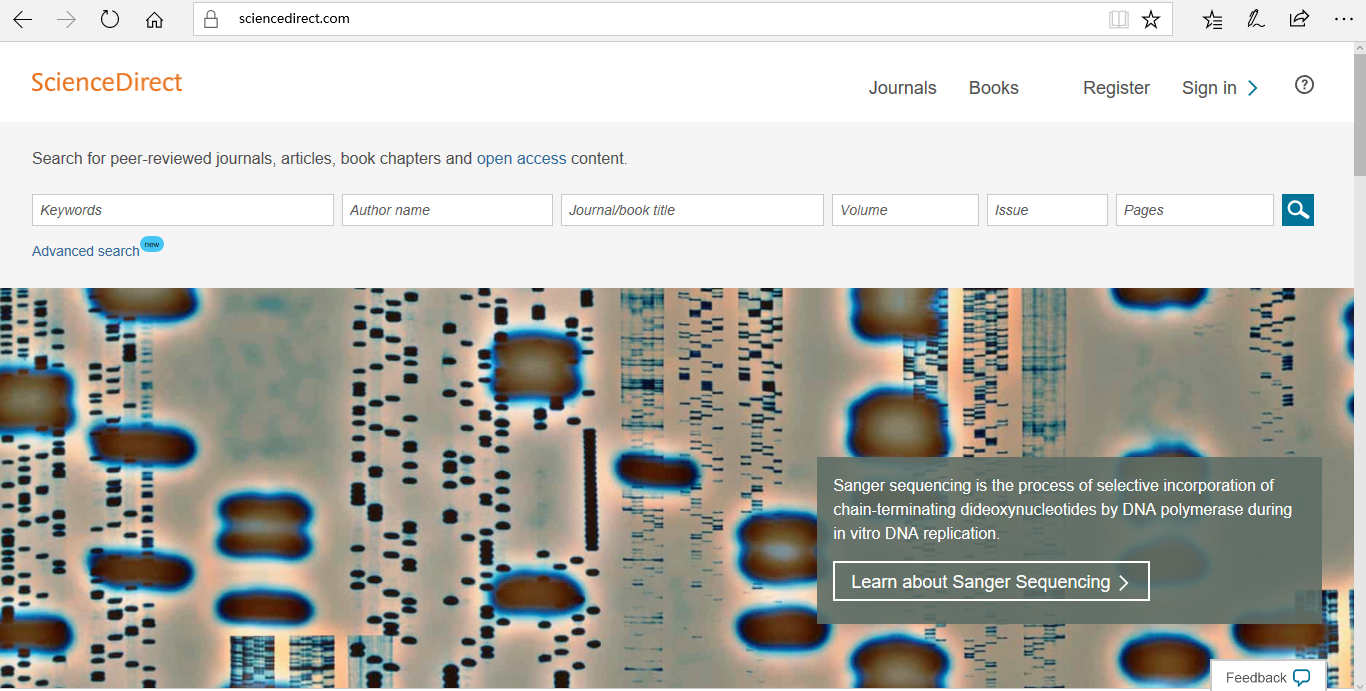 1. 打开ScienceDirect网页 https://www.sciencedirect.com/
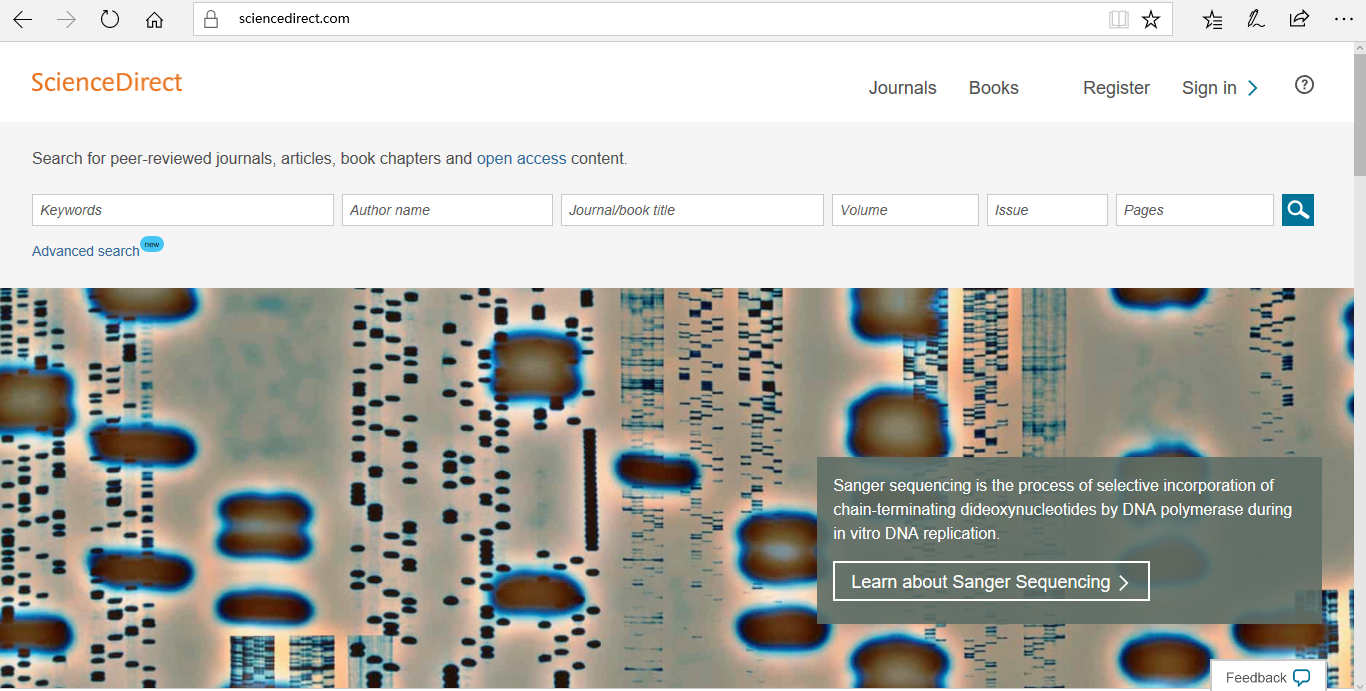 2. 点击“Advanced search”, 高级检索
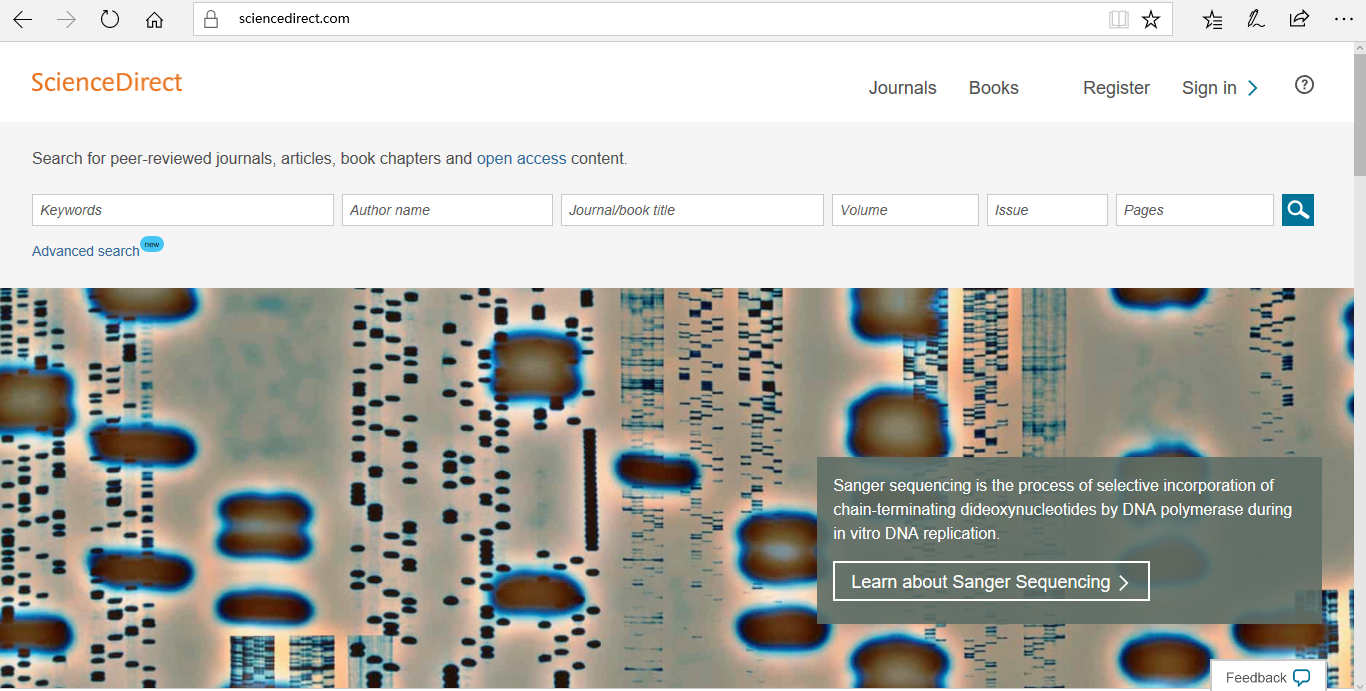 3. 进入“Advanced search”, 高级检索
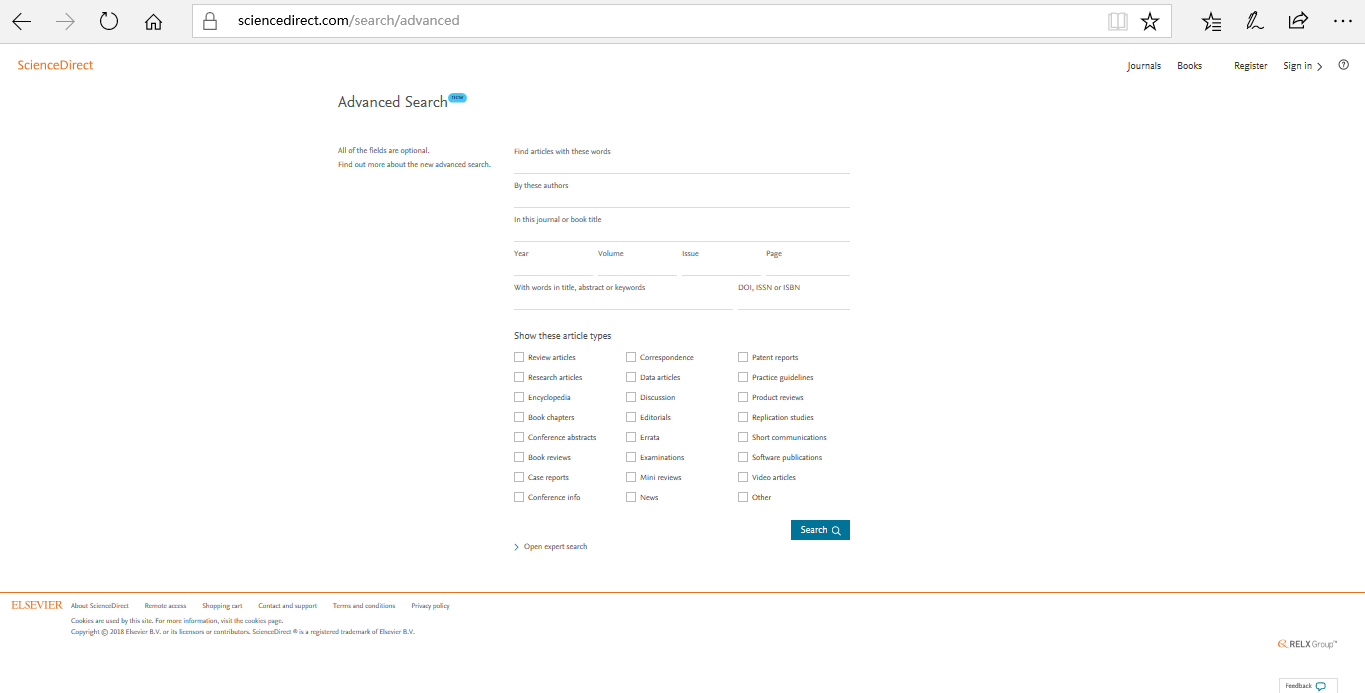 3. 进入“Advanced search”, 高级检索
检索信息的灵活性
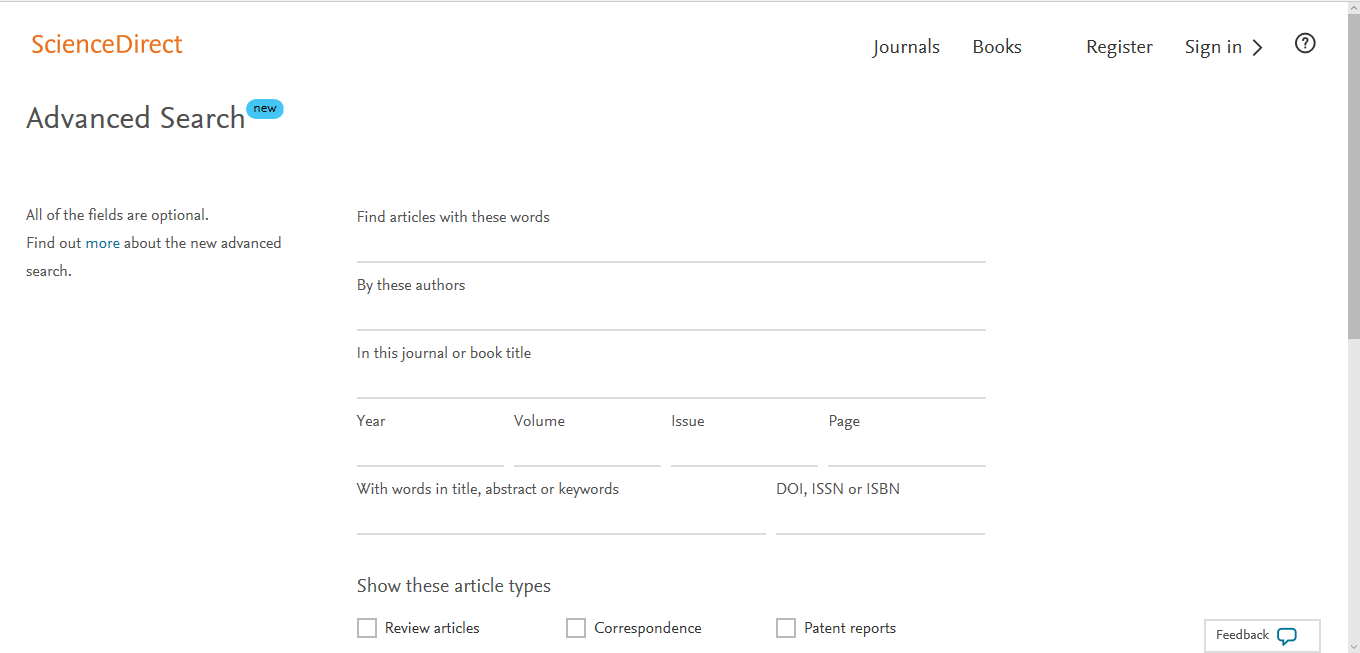 4. 检索条目
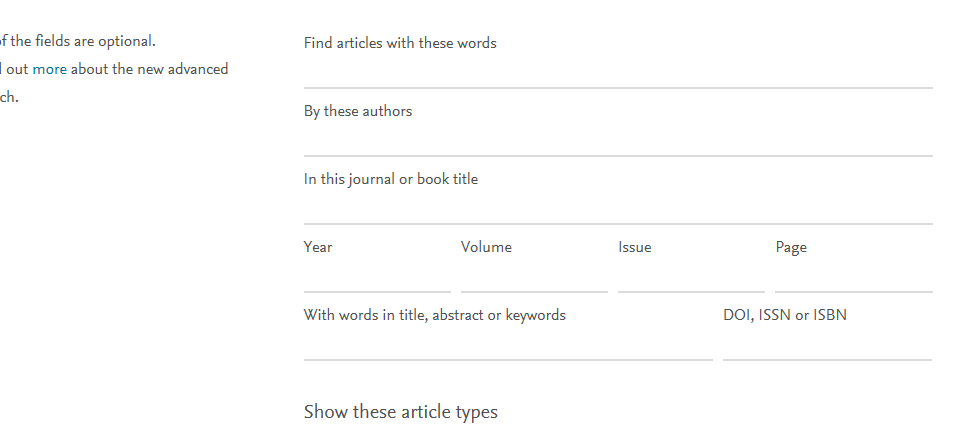 文中词汇
作者
期刊名或书名
发表年份
期
卷
页码
题目、摘要中词汇以及关键词
文章类型
5. 开始检索
选择文章类型
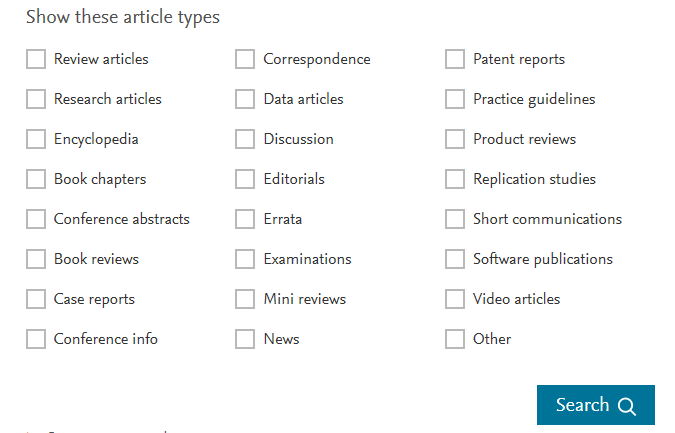 进行检索
2. ScienceDirect高级检索功能使用视频及说明发现路径
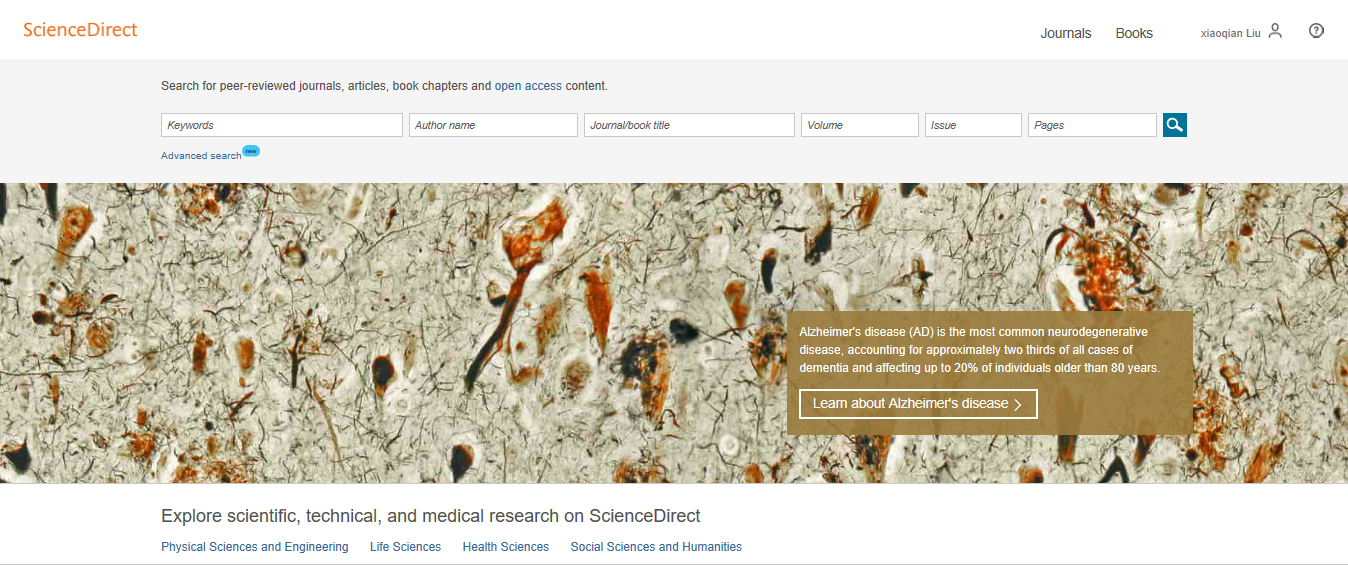 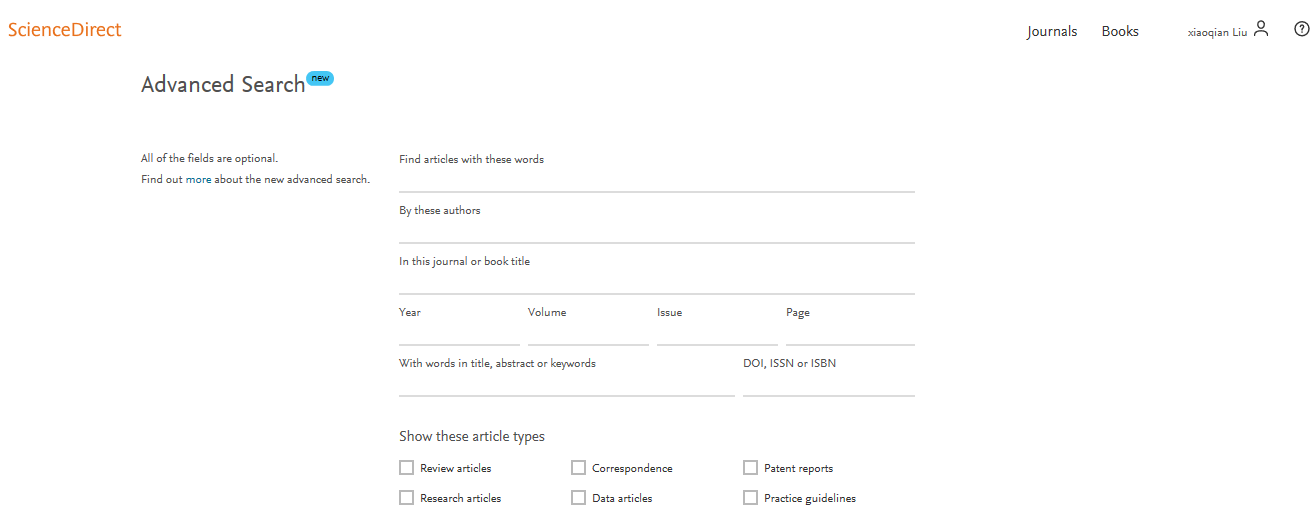 本页全部内容为高级检索说明（含教学视频）
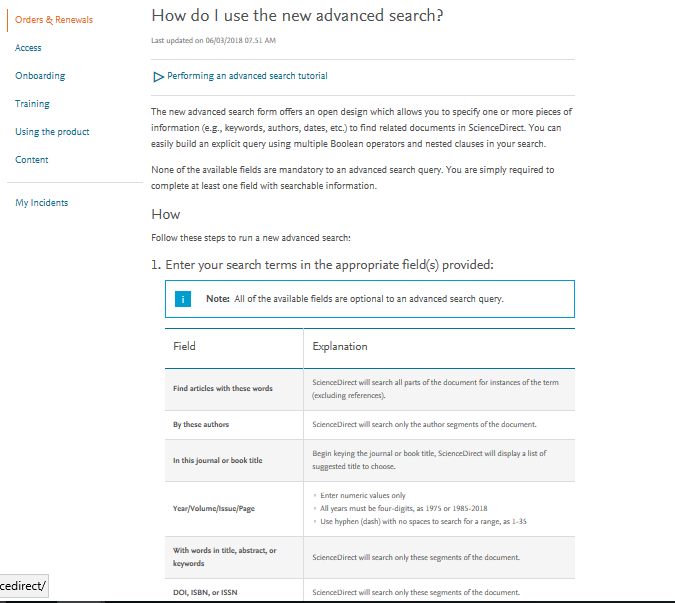 视频在这里
本页最下方“相关文章”中含高级检索式中的布尔预算规则介绍
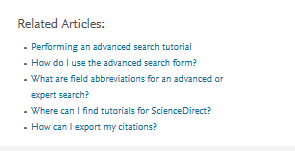 本页全部内容为高级检索运算符的说明
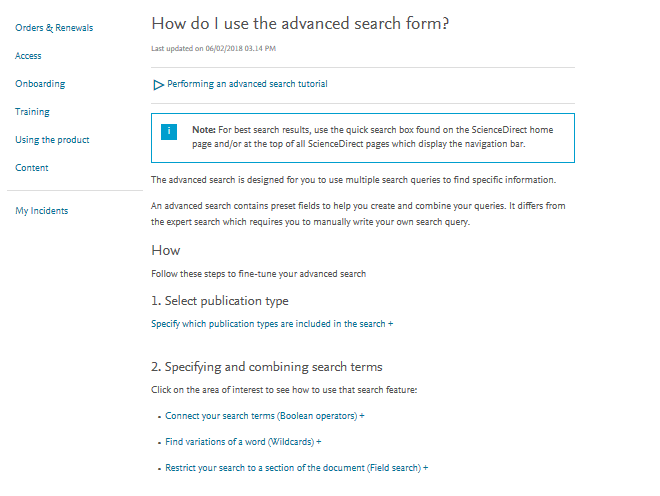 此处及如下的“+”均可点看看到详细介绍
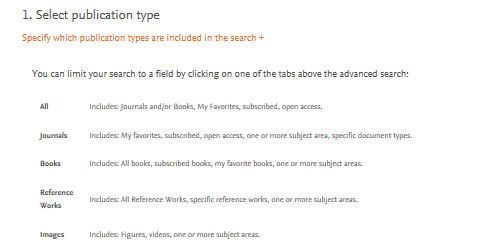